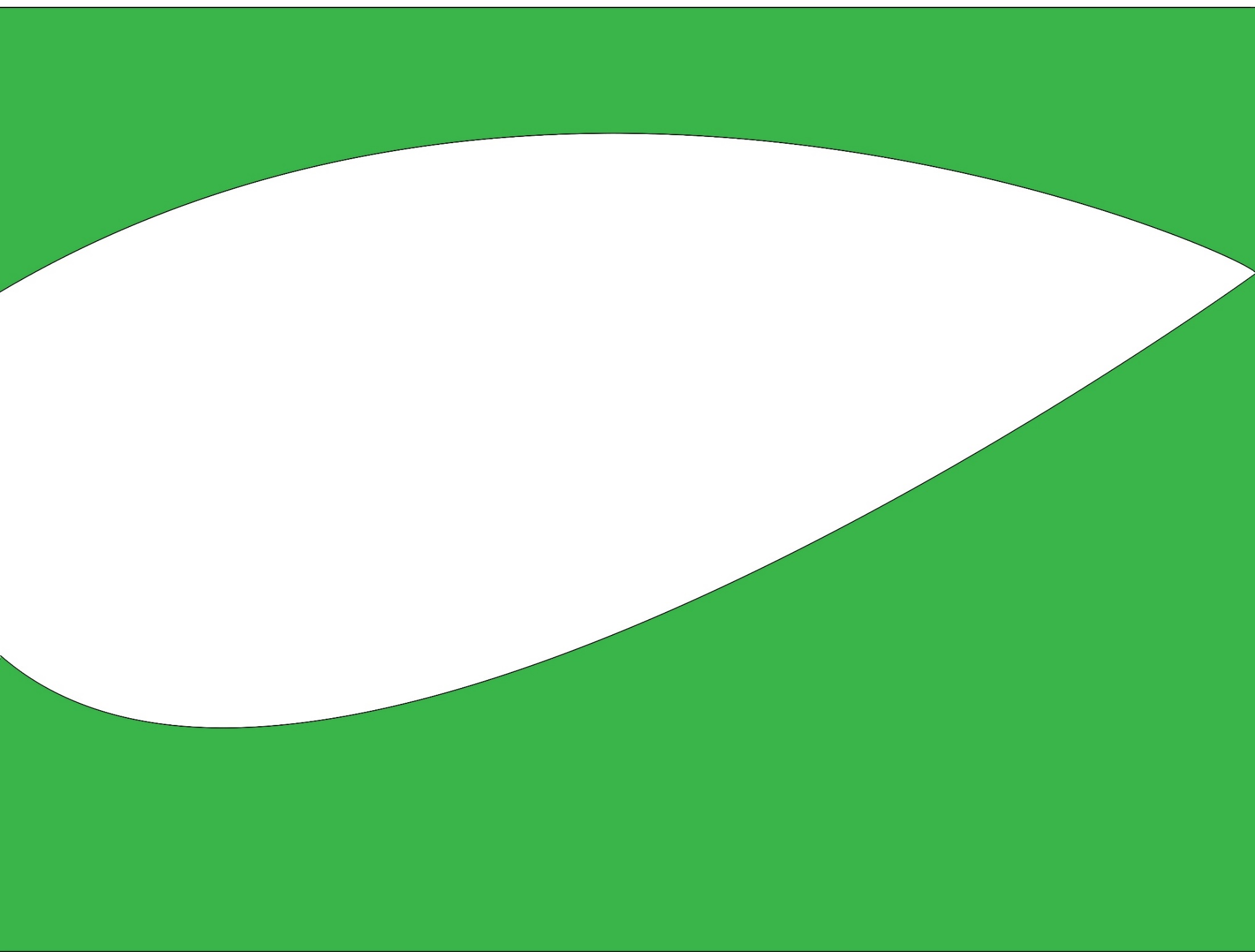 WELCOME
Teacher’s  Identity:
Md. Robel Haque
Assistant Teacher
Nirmoil Darazia Dakhil Madrasha
Shampur,Patnitala,Naogaon.
Mob: 01774795179
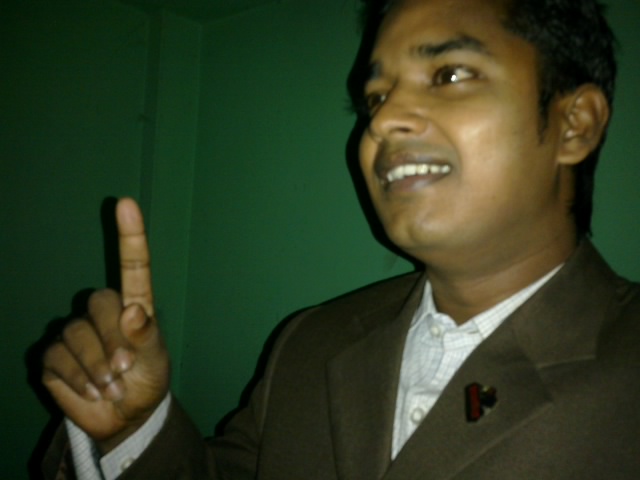 Class       : Ten
Subject    : English For Today
Unit         : Five 
Lesson     : Three
Let us enjoy a video
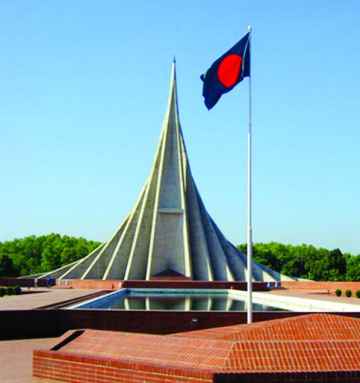 What can you see in the picture?
Look at the pictures
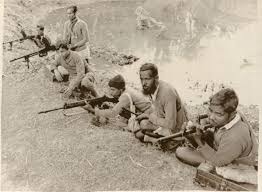 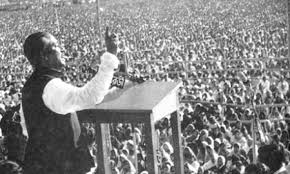 The speech of Shiekh Muzibur Rahman
Freedom Fighters
Today’s Topic is
“26 march our independence day”
Learning Outcomes
After studied this lesson, we will be able to---
1. Read and understand the text.
2. Talk about Independence day.
3.Understand new words.
4. Writing a Paragraph.
Key Words
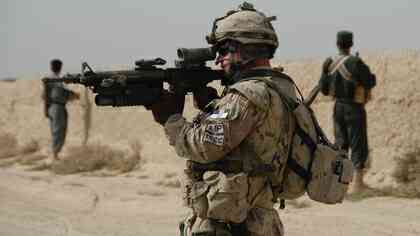 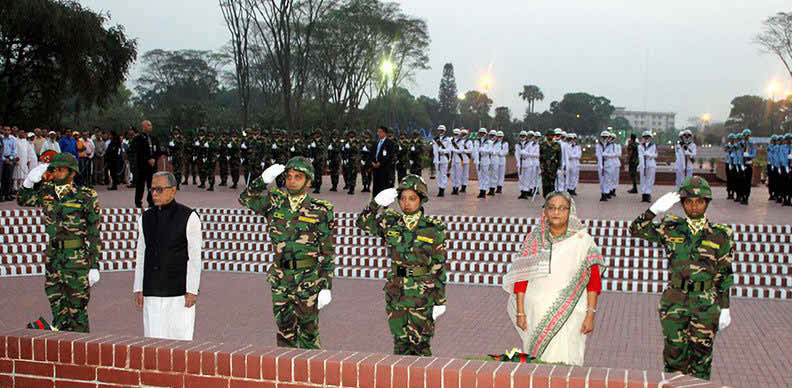 The day begins at 31 gun shots.
Early in the morning the president and the prime minister on behalf of the nation place floral  wreath at the at the national mausoleum at savar.
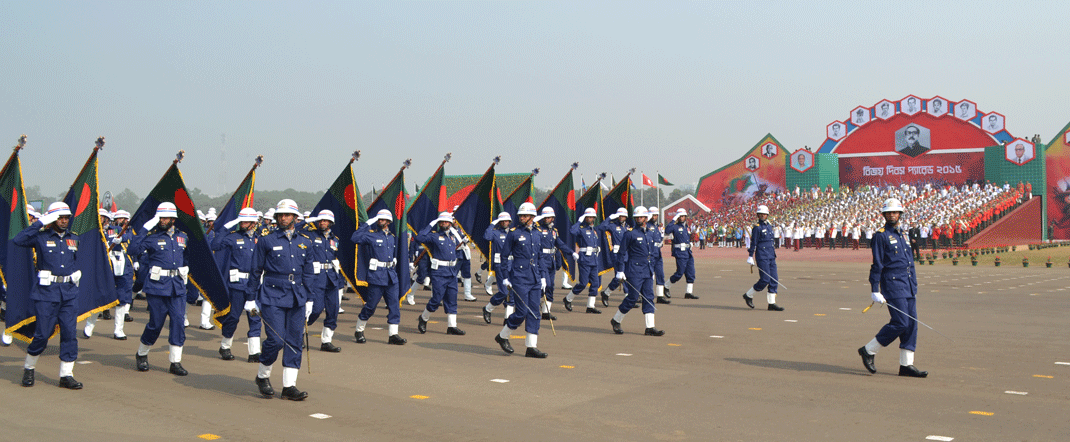 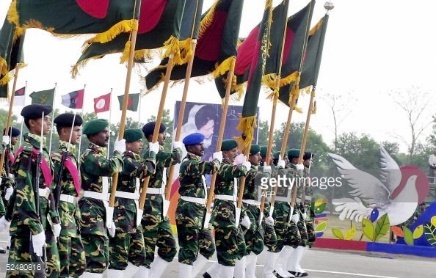 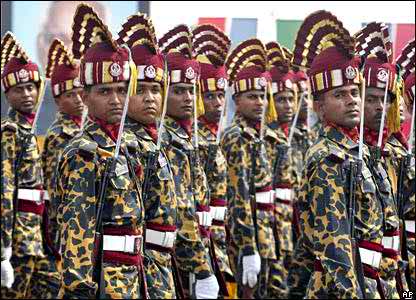 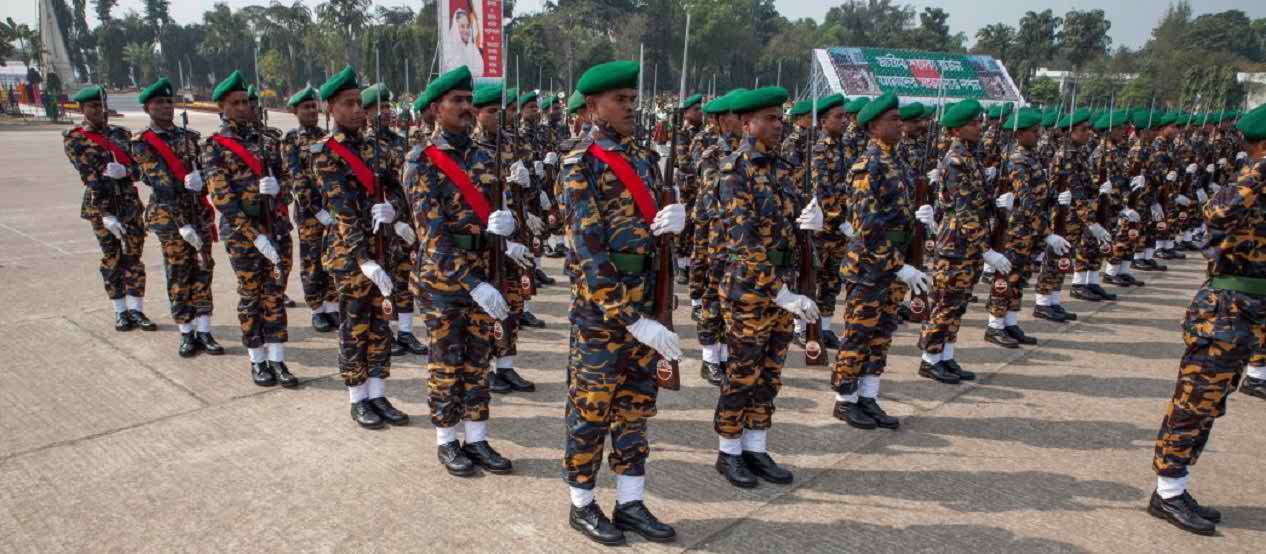 People witness dressed parade of different defense forces.
Individual Work
1. What does the country witness at the National parade ground this day ?  
2.How is 26 march celebrated every year in the country ? 
3. What is remembered on this day  ? 
4. Who take part in the national parade ground ? 
5. Who offers flower wreath in the National Mausoleum on behalf of the nation ?
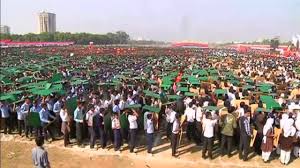 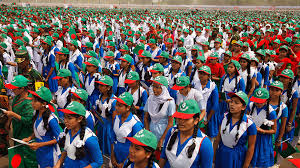 In Bangabondhu Stadium, Bangladesh scouts, girls guide and students take part in various display to entrain the spectators.
Evaluation
1 . Our biggest festival is …
Pahela Baishakh .                                        b)Victory day.
c )Independence day .                                           d) 21st February
3. The Independence day is celebrated with-----
Due solemnity and fervor                              b) zeal and fatality
d) Emoiton and pride                                          d) fame and fratility
2 .The celebration of Independence day begins with …….. 
a) Procession                                                      b)gunshots.
c) Placing wreaths  at national memorial.      d) The display  of parade by defense foresees.
4.The National Masuleum of Bangladesh is---------
Shahbag                                                        b) Gazipur
c) Mymensingh                                                   d) Savar
5. What is the positive form of ‘biggest’?
big                                                                   b) bigger
c) Bigest                                                                 d) bigg
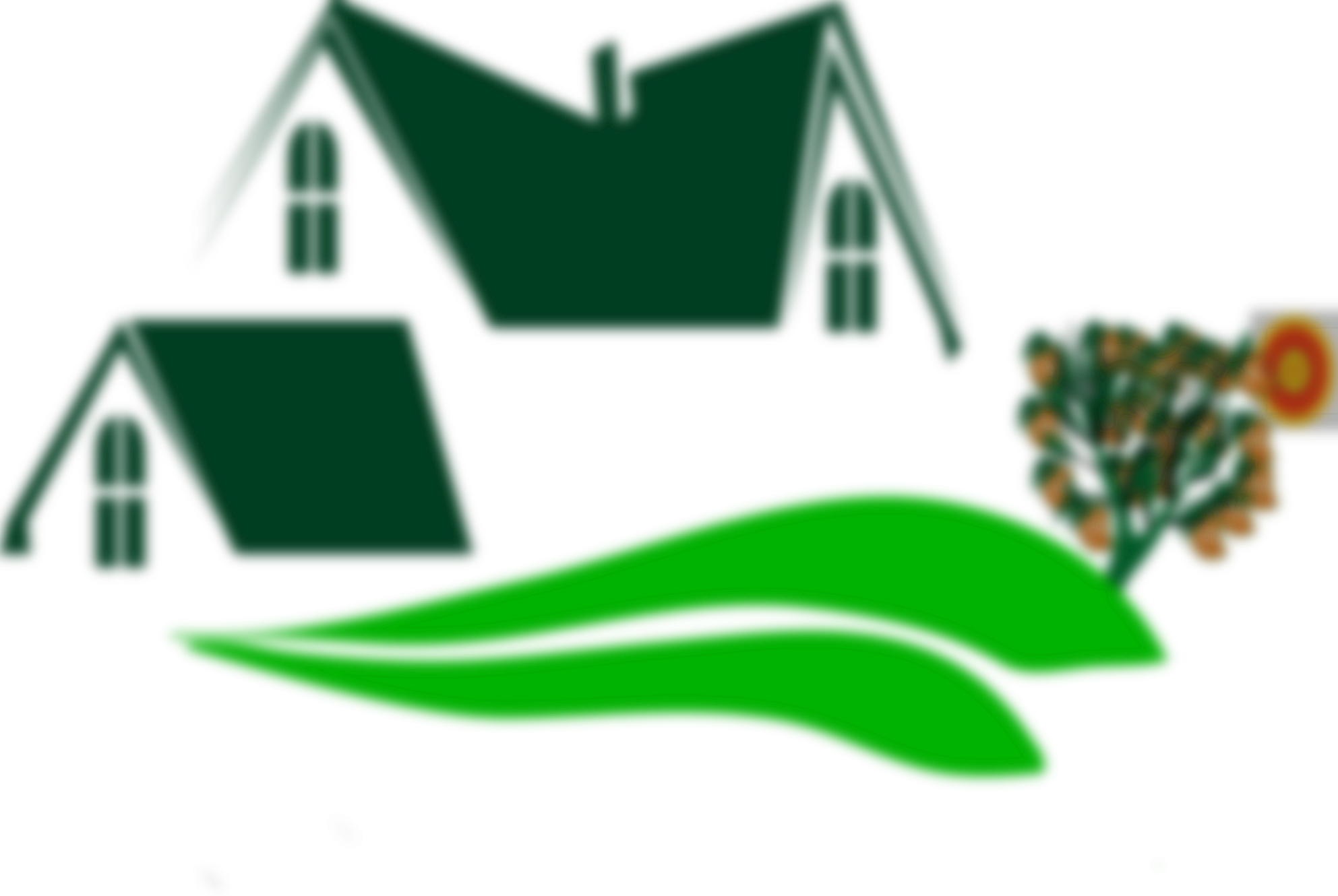 Homework
Write a paragraph about Independence Day
Thank You All